Retail
Culture &
C O N N E C T
e-Commerce
Goodwill
Introductions
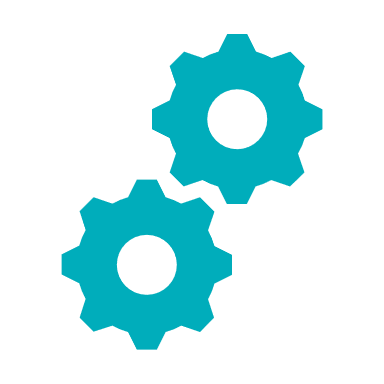 Richelle Erdman-Normand: 
Senior Director, ROC Operations
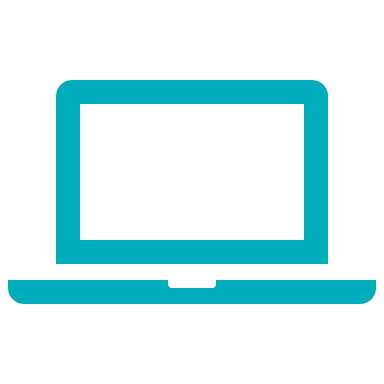 Kristy Shaver: 
Senior Manager, e-Commerce
Goodwill
Objectives
Goodwill
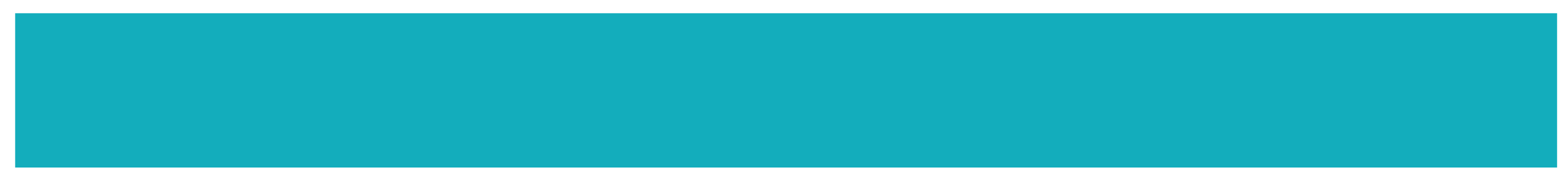 Meet e-Comm:
Positions, Products, Timeline
Goodwill
6/15/2022
Goodwill of Central & Northern Arizona
4
Meet e-Comm: Positions
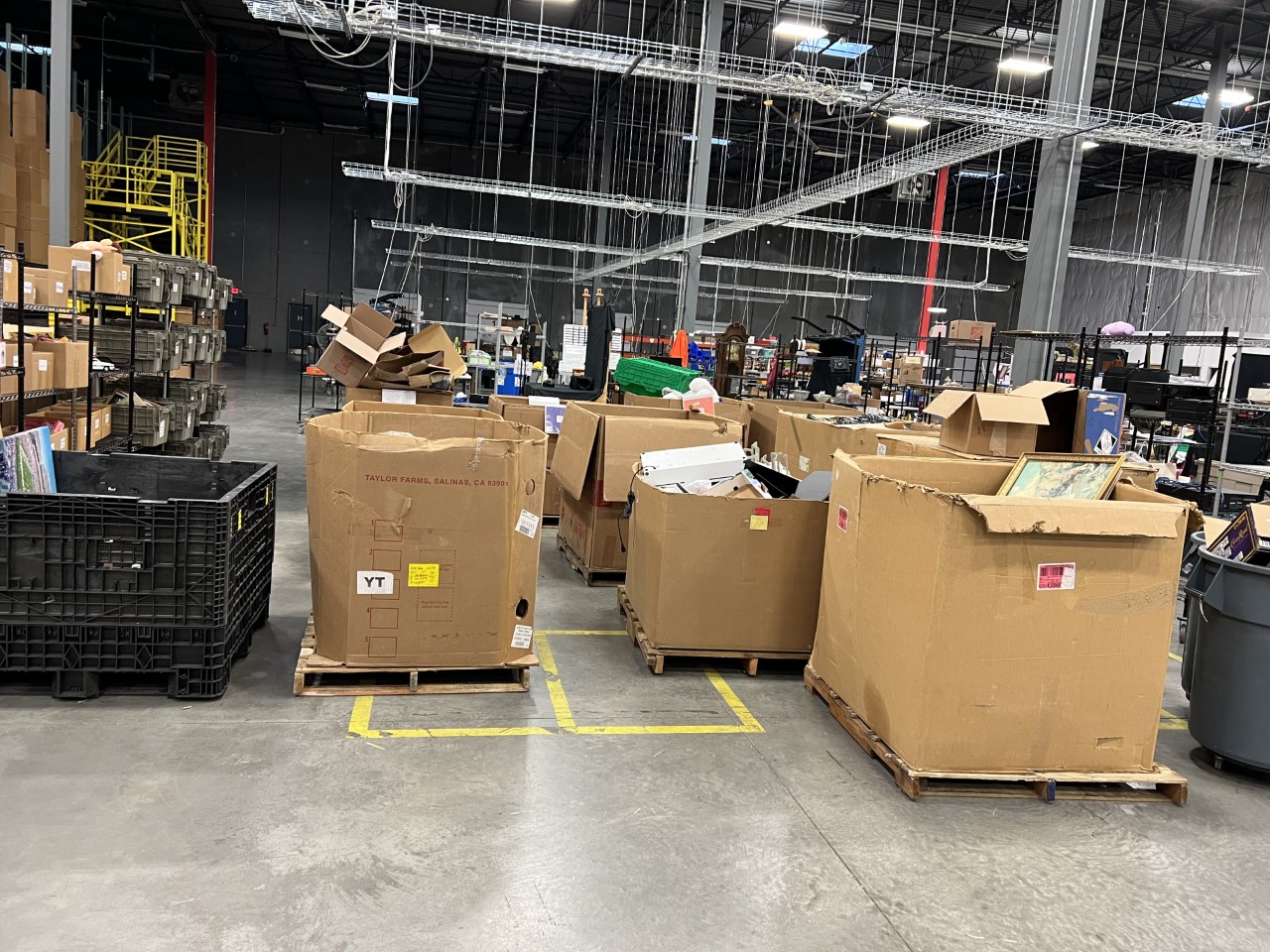 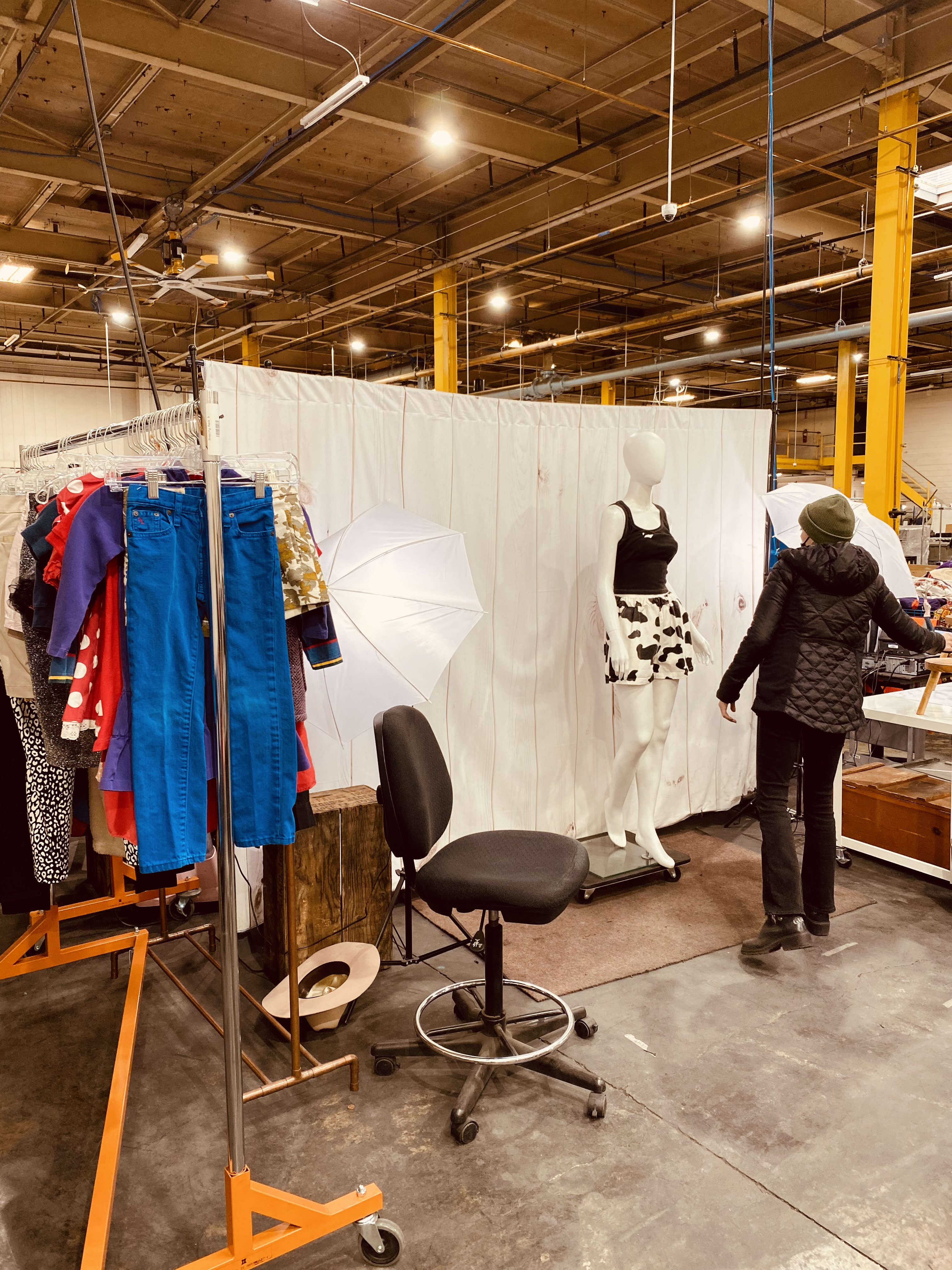 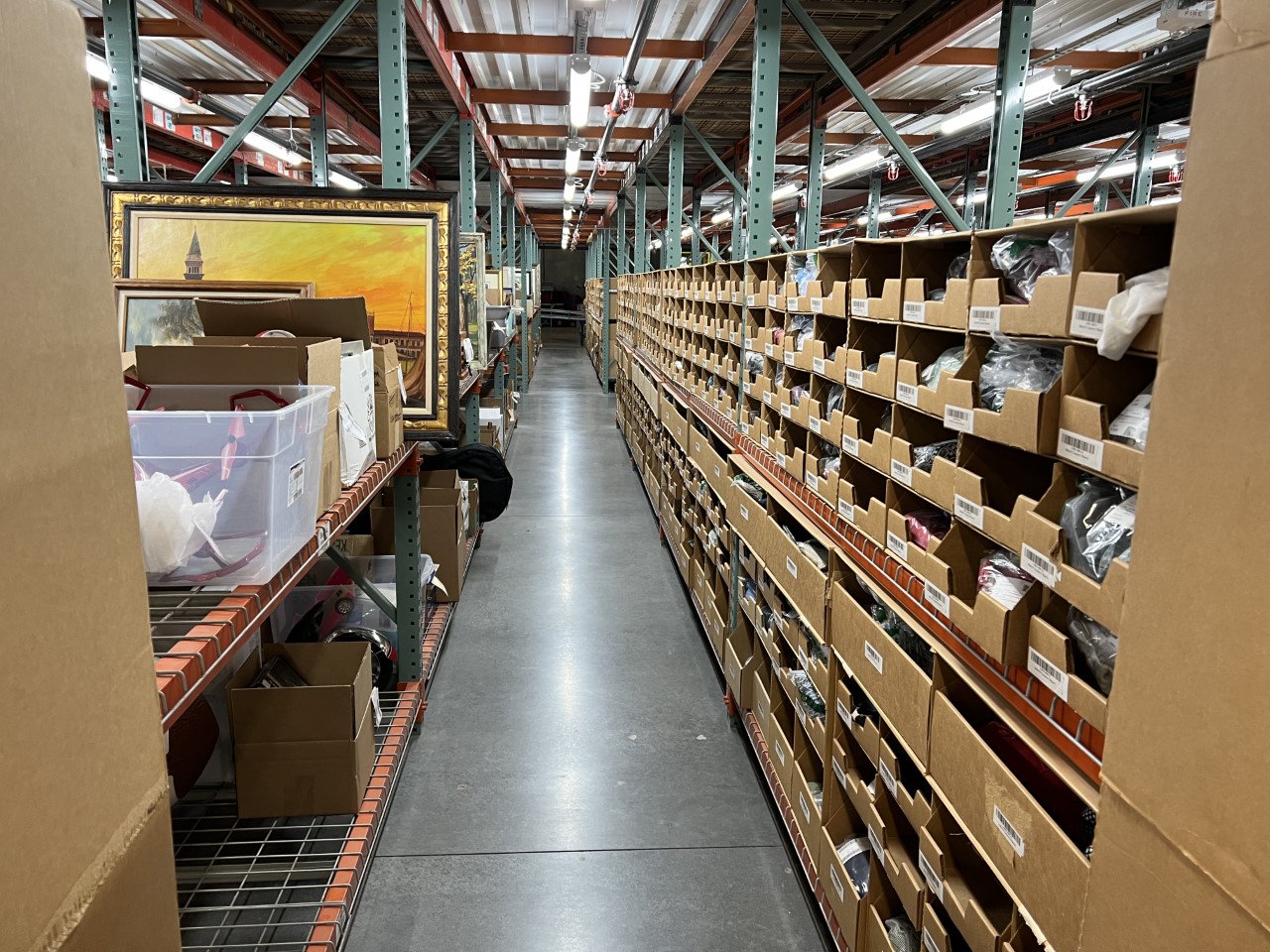 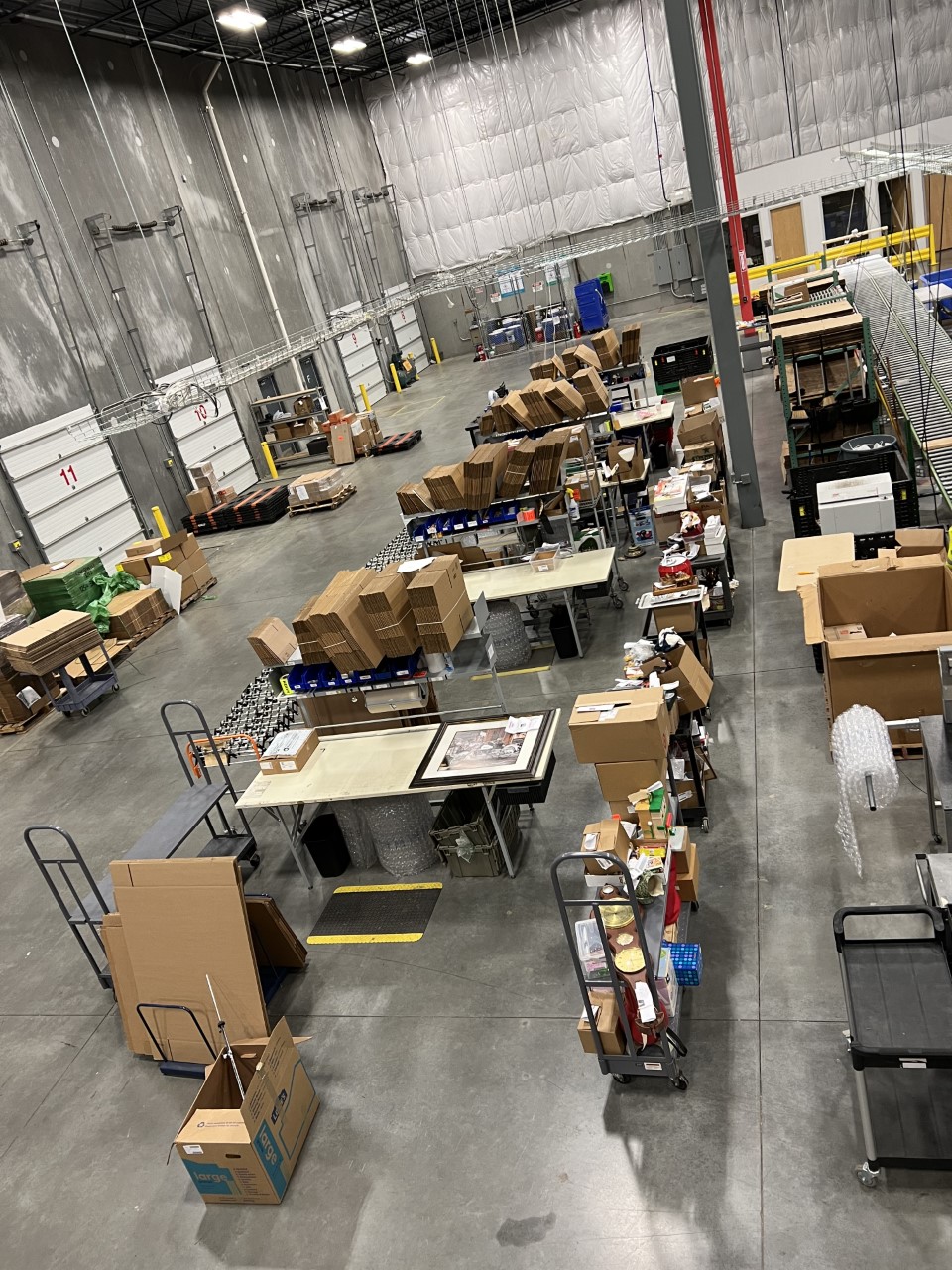 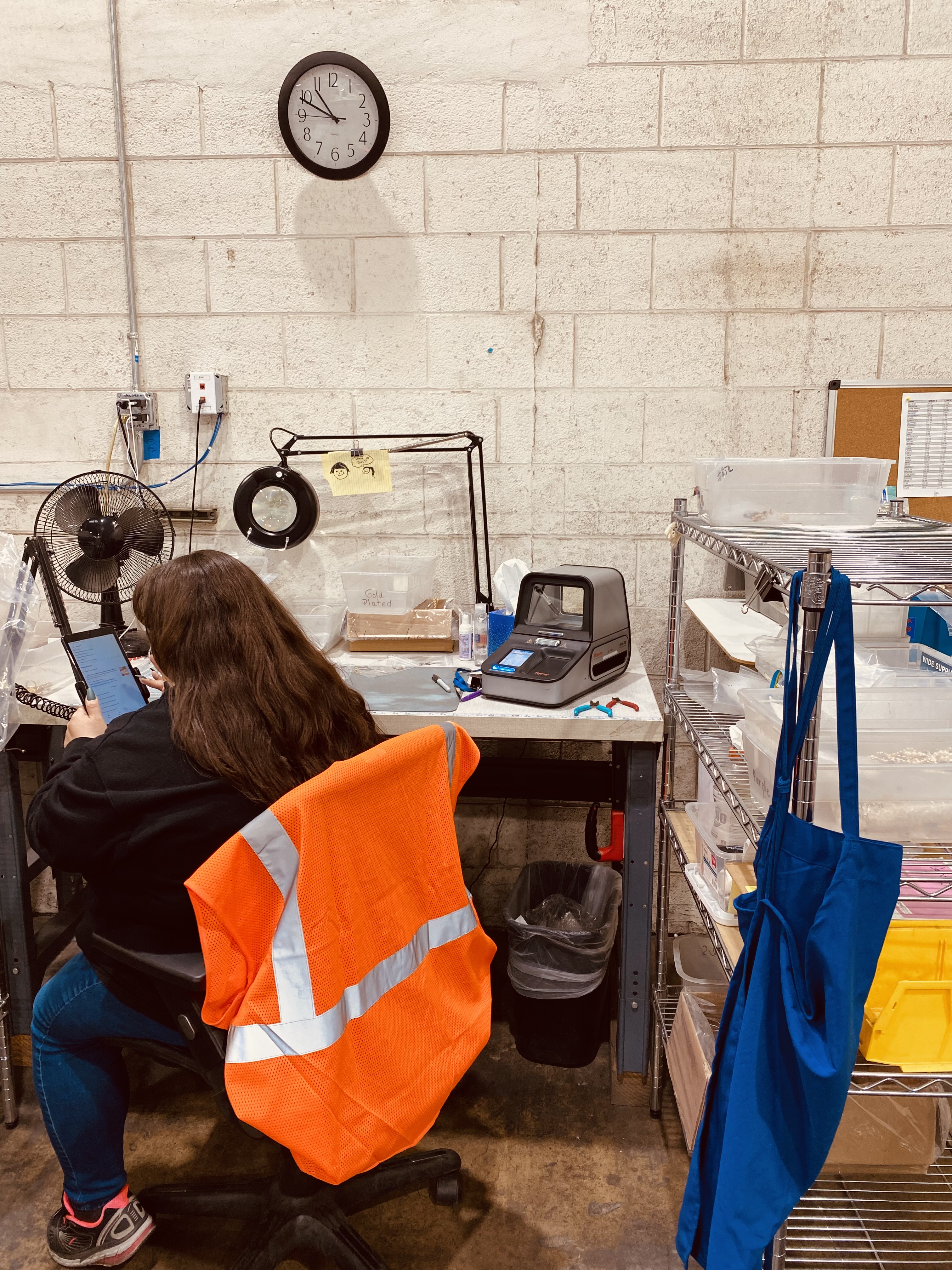 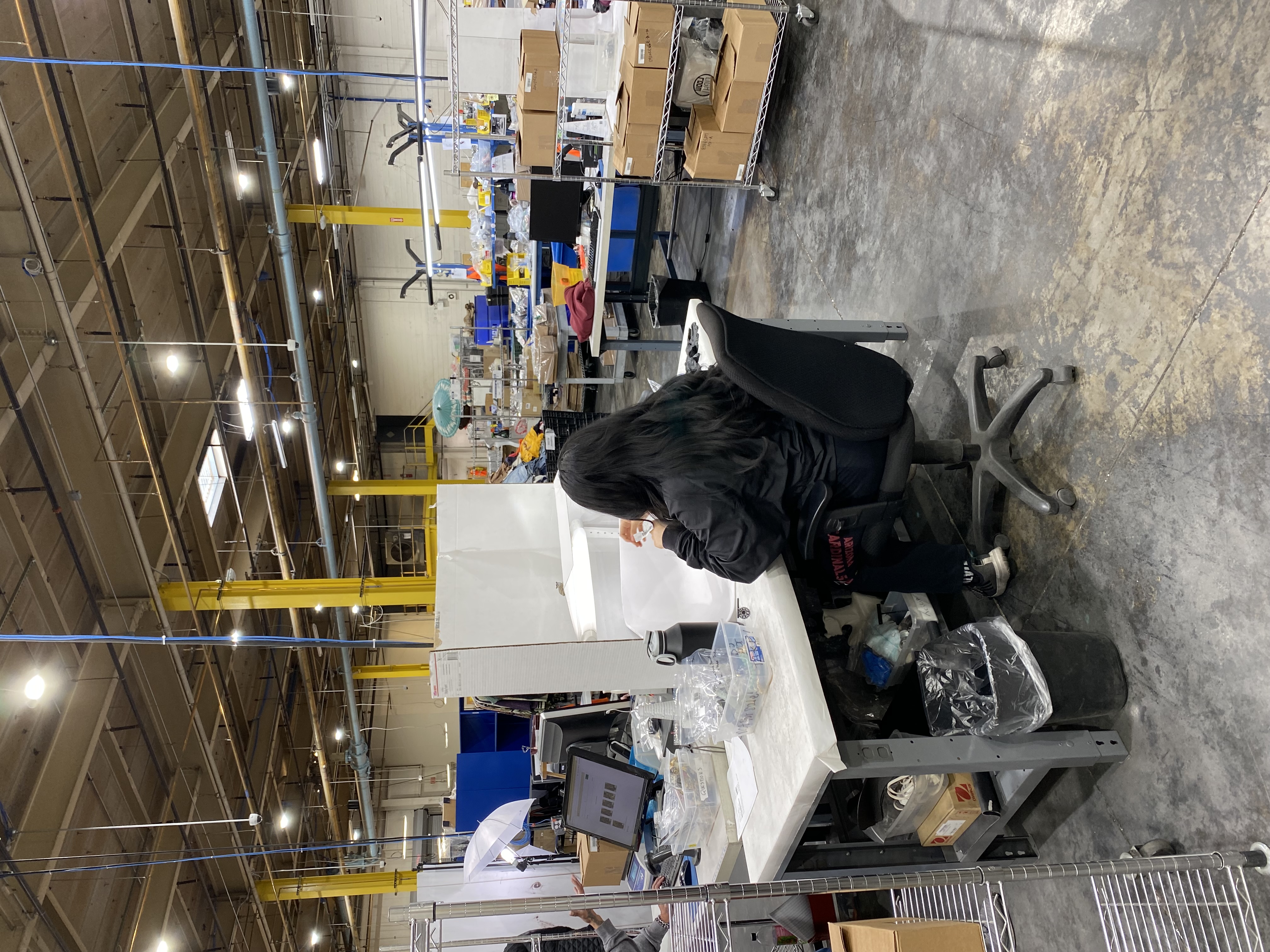 Processors
Listers
Photographers
Inventory Control
Shippers
Customer Service
Goodwill
[Speaker Notes: (Talk through the photos we see and how product makes it’s way through e-Comm)]
Meet e-Comm: Products
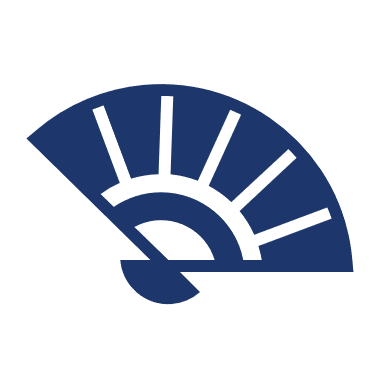 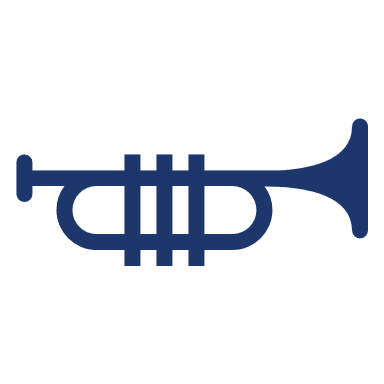 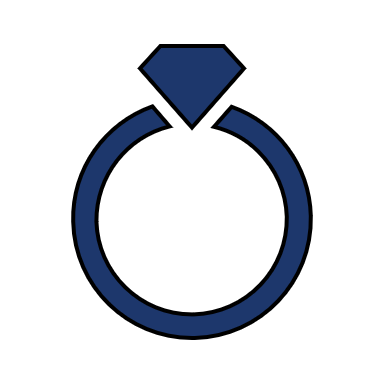 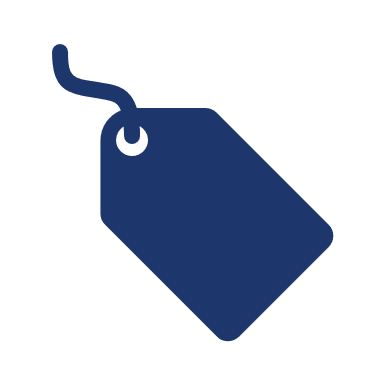 Instruments
Collectibles
Jewelry
Designer
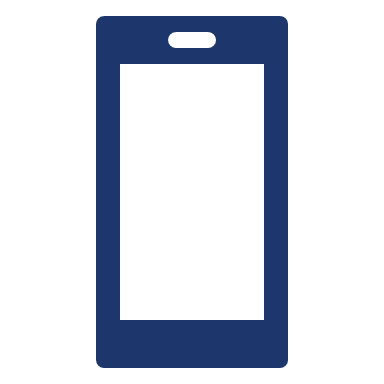 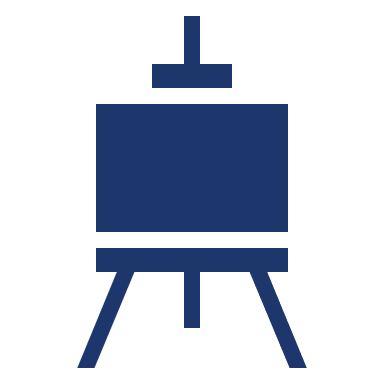 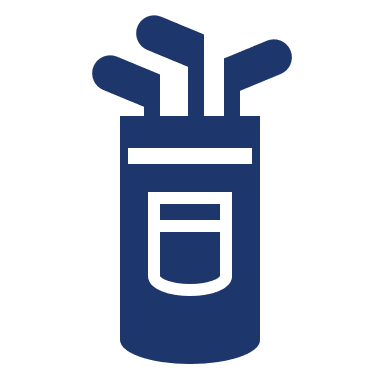 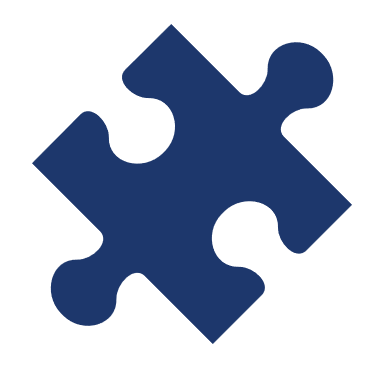 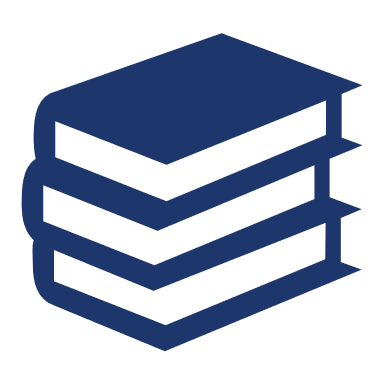 Books
Games
Sports
Electronics
Art
Goodwill
[Speaker Notes: (Talk through the photos we see and how product makes it’s way through e-Comm)]
Meet e-Comm: Timeline
< 24 hours
< 7 days
> 7 days
Product received

Checked in

Placed in the correct department
Product sorted 

Product labelled

Photographed

Listed for a 7 day auction
Sale? 10 days to pay 

No pay? Re-list

No sale? Re-list 

3 auction cycles
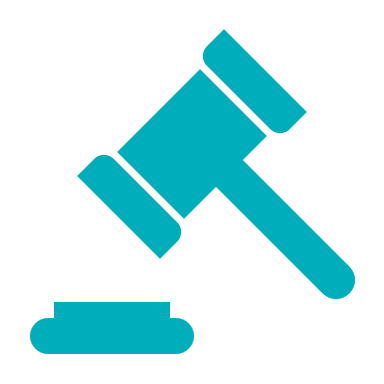 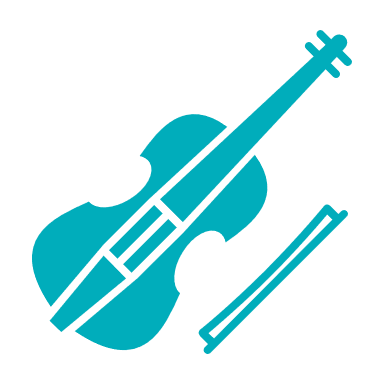 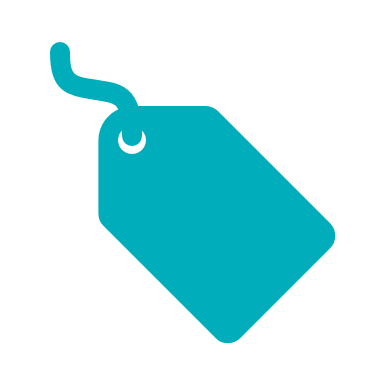 Goodwill
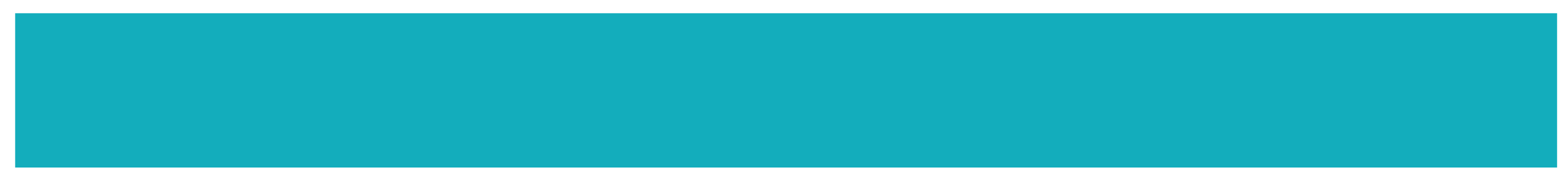 Why e-Comm?
Sales, Site, Strategy
Goodwill
6/15/2022
Goodwill of Central & Northern Arizona
8
Why e-Comm? Sales
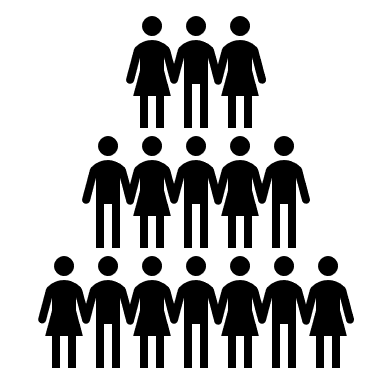 Wider audience than a single retail store

Higher selling price

Retail stores get credit for the selling price of e-Comm items
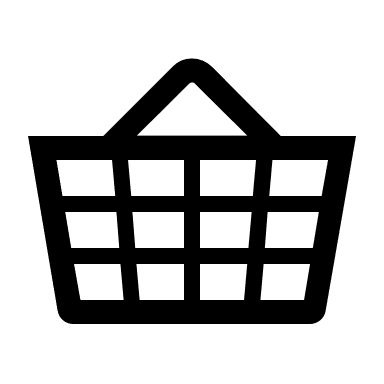 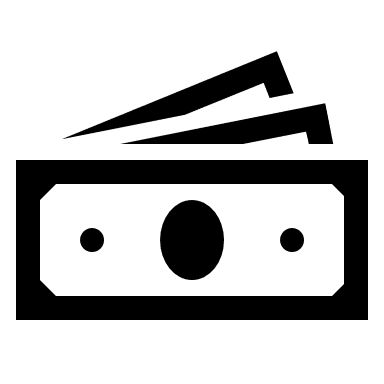 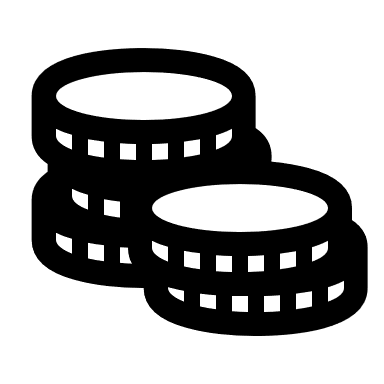 Goodwill
Why e-Comm? Site
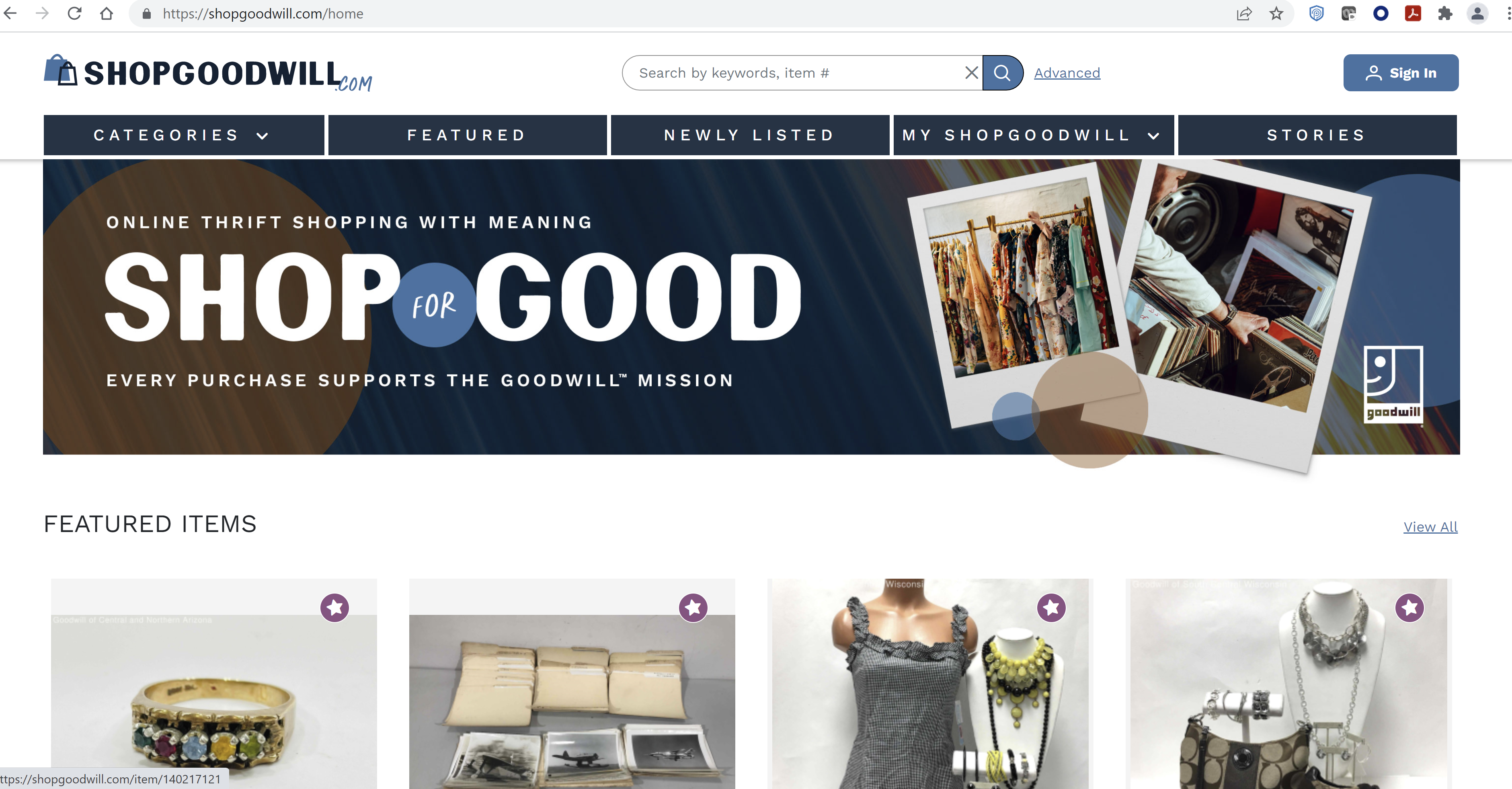 Shopgoodwill.com

Online sale hub for over 138 Goodwill organizations across the U.S. and Canada

Offers E-bay style listing search including filters by category, keyword, brand, auction end and price.
Goodwill
[Speaker Notes: (Introduce shopgoodwill website: collection of Goodwills selling online. Review what categories of merchandise we sell through e-Comm.)]
Why e-Comm? Strategy
Not everything of elevated value needs to go to e-Comm

If you can get higher value within your store, sell it there! 

e-Comm team as deep product knowledge experts

Leverage their knowledge to be successful at pricing, selling, and what items are best for e-commerce sales

e-Comm sales are a good way to continue to learn and identify high-value product in the items you see every day
Goodwill
[Speaker Notes: (Introduce shopgoodwill website: collection of Goodwills selling online. Review what categories of merchandise we sell through e-Comm.)]
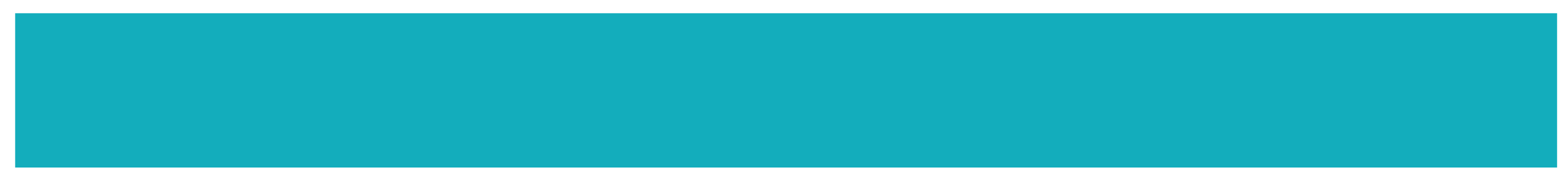 ReclaimedFashion.com
Top Sellers!
Goodwill
6/15/2022
Goodwill of Central & Northern Arizona
12
Top Brands: Keyword
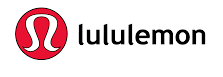 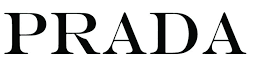 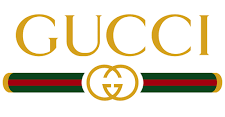 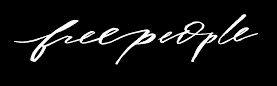 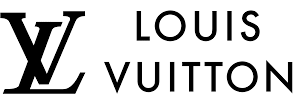 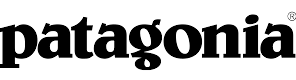 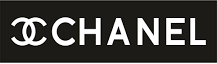 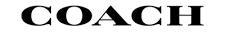 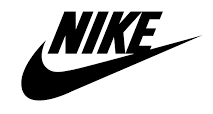 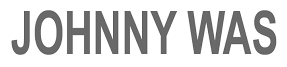 [Speaker Notes: Ask team members to guess brands, starting with number #10 and reveal as you go!

Hints:

‘Jonathan, past-tense’
A sought-after brand that rhymes with ‘roach’
A region in Argentina, divided by the Andes mountains
This brand should be the official sponsor of Coachella vibes
‘The Devil Wears this’
Athletic brand named after the Greek goddess of speed, strength, and victory
Their French fashion house’s brand is two interlocking ‘C’s”
This monogram-oriented brand made their fame by creating luxury suitcases and steamer trunks
This Italian fashion house’s brand is two interlocking “G’s”
This activewear brand has been rather fruitful in recent years]
Top Items: Keyword Search
Goodwill
[Speaker Notes: Make this into a Family Feud style game? Tables get to submit keywords and if they make the board, they get points.]
Handbag Sales
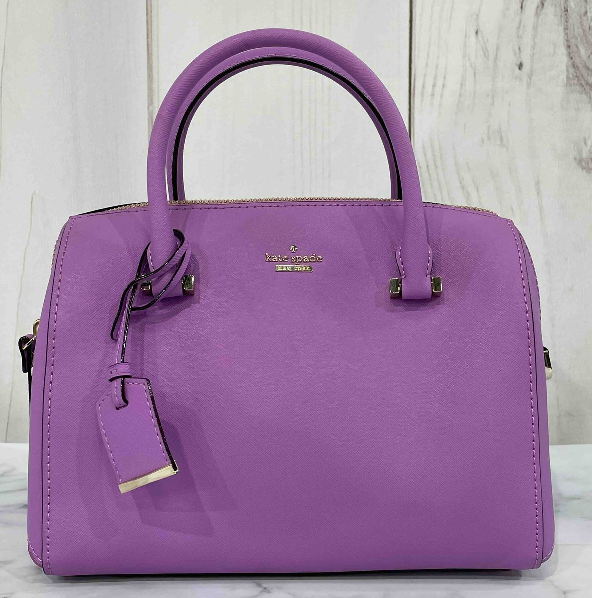 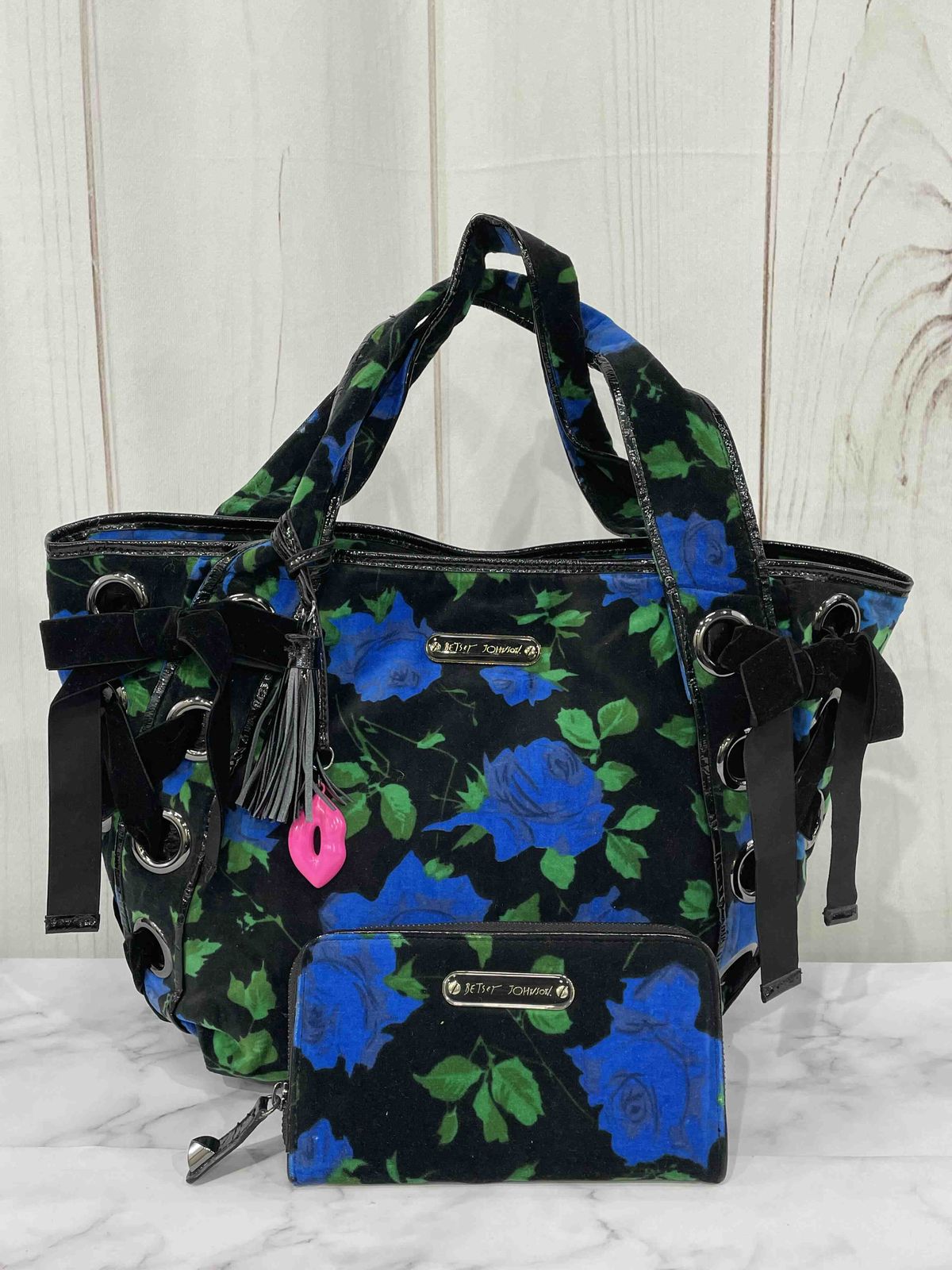 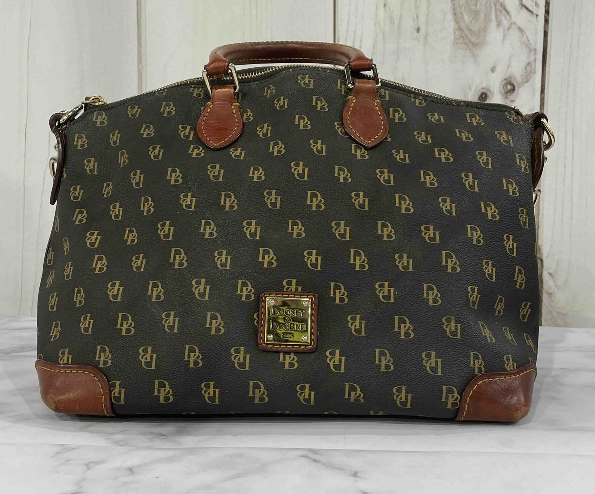 Dooney & Bourke
NWT Kate Spade
Betsey Johnson
$85.00
$45.95
$59.95
Goodwill
Accessory/Shoe Sales
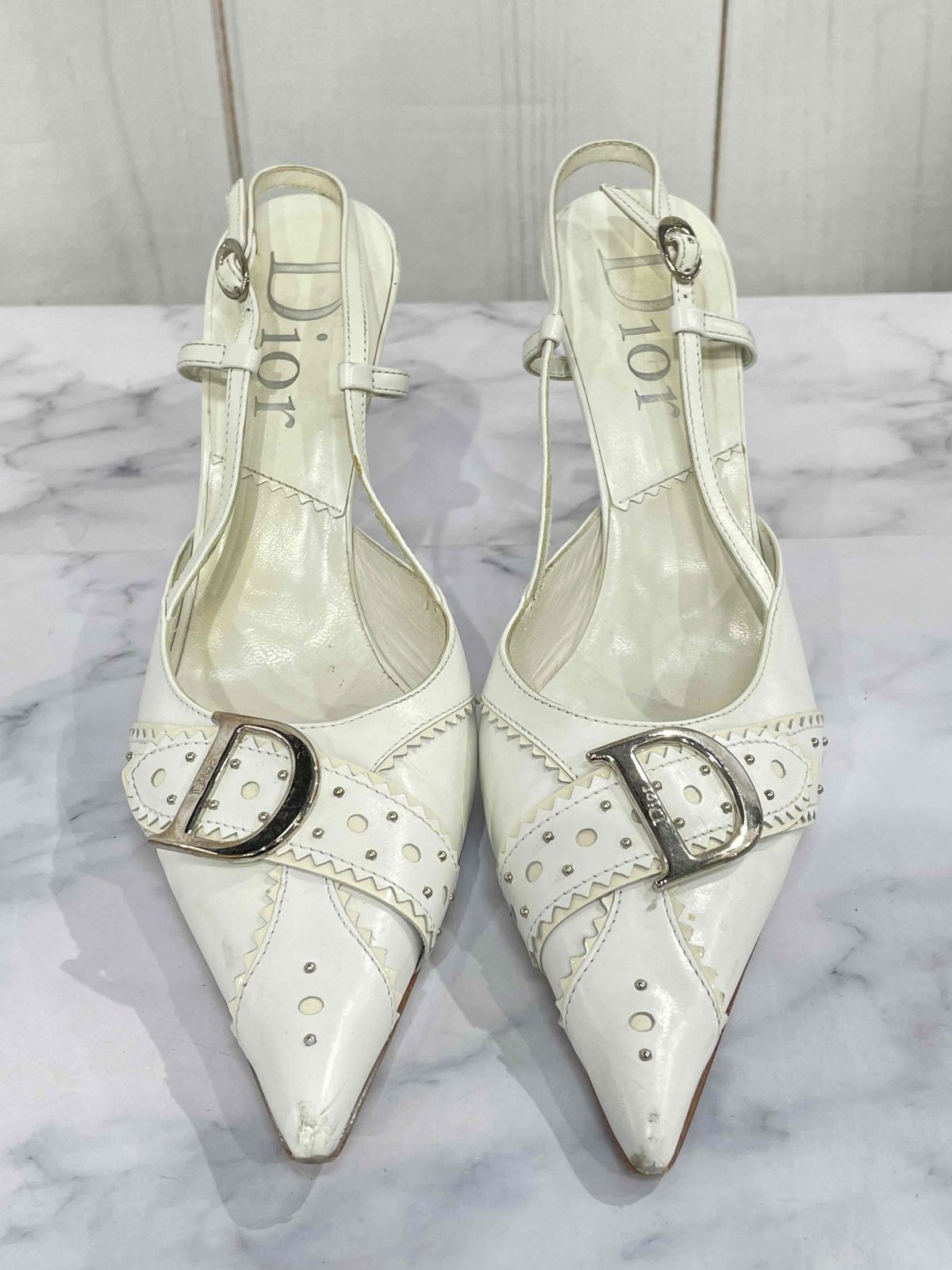 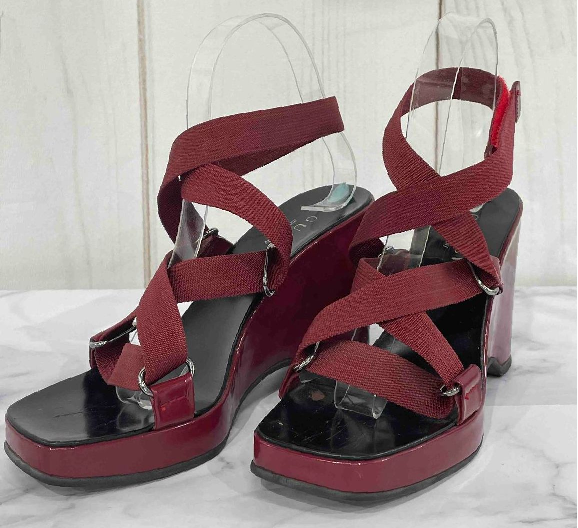 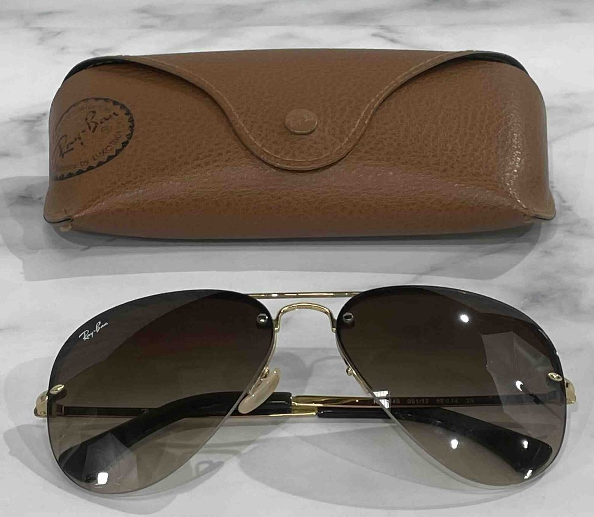 Ray-Ban
Gucci
$54.95
$69.95
Christian Dior
Goodwill
$69.95
Vintage Clothing Sales
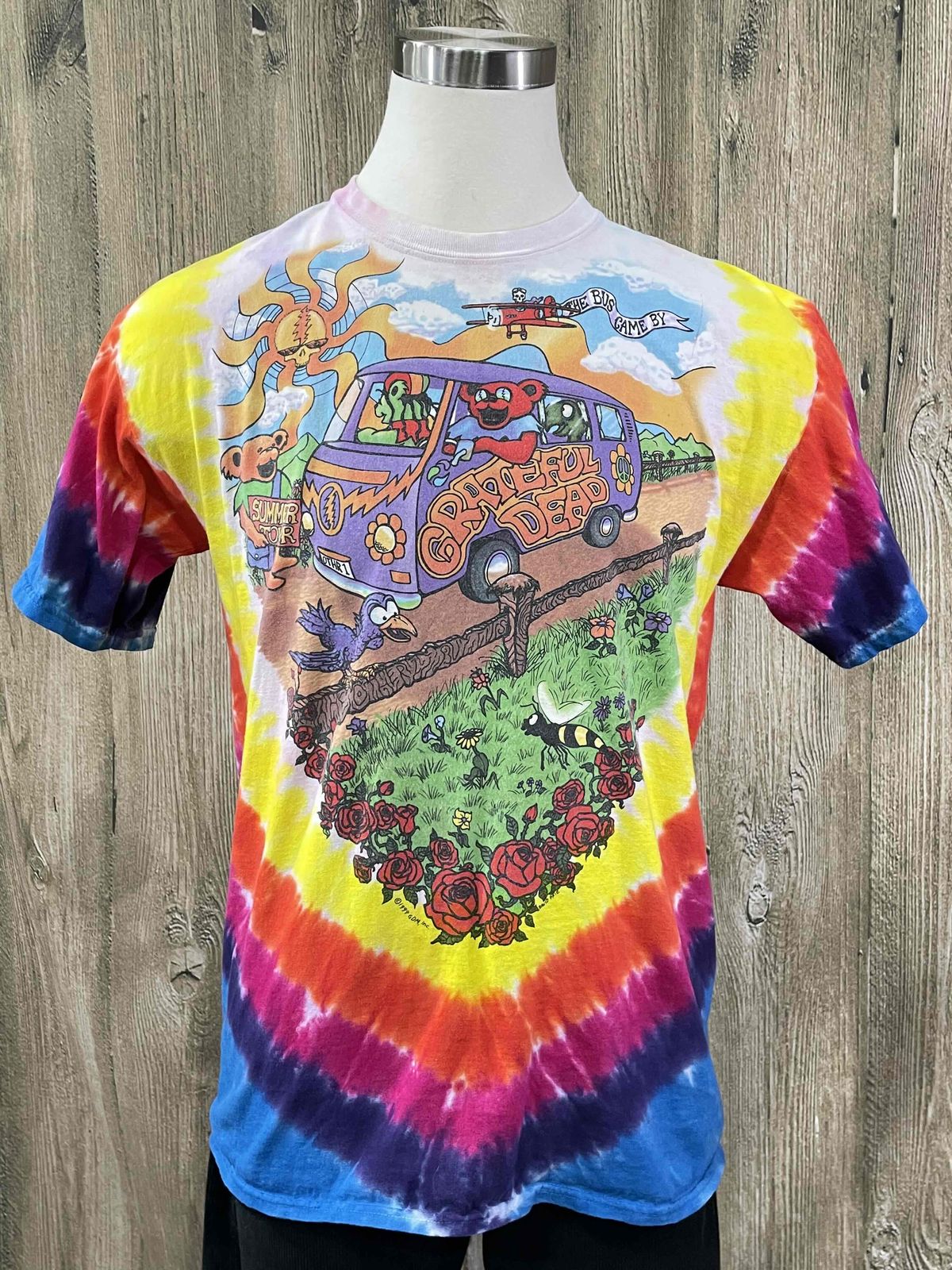 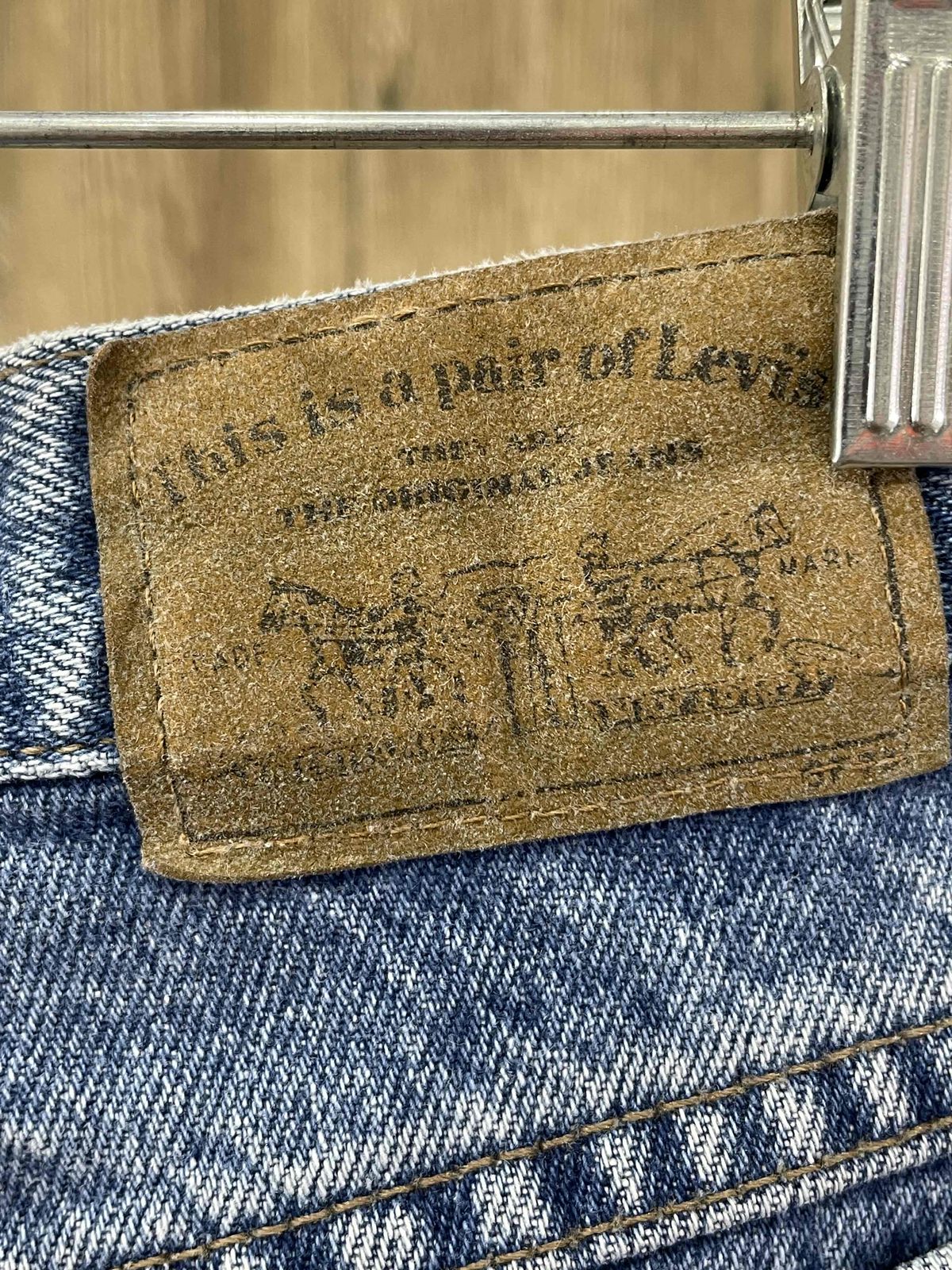 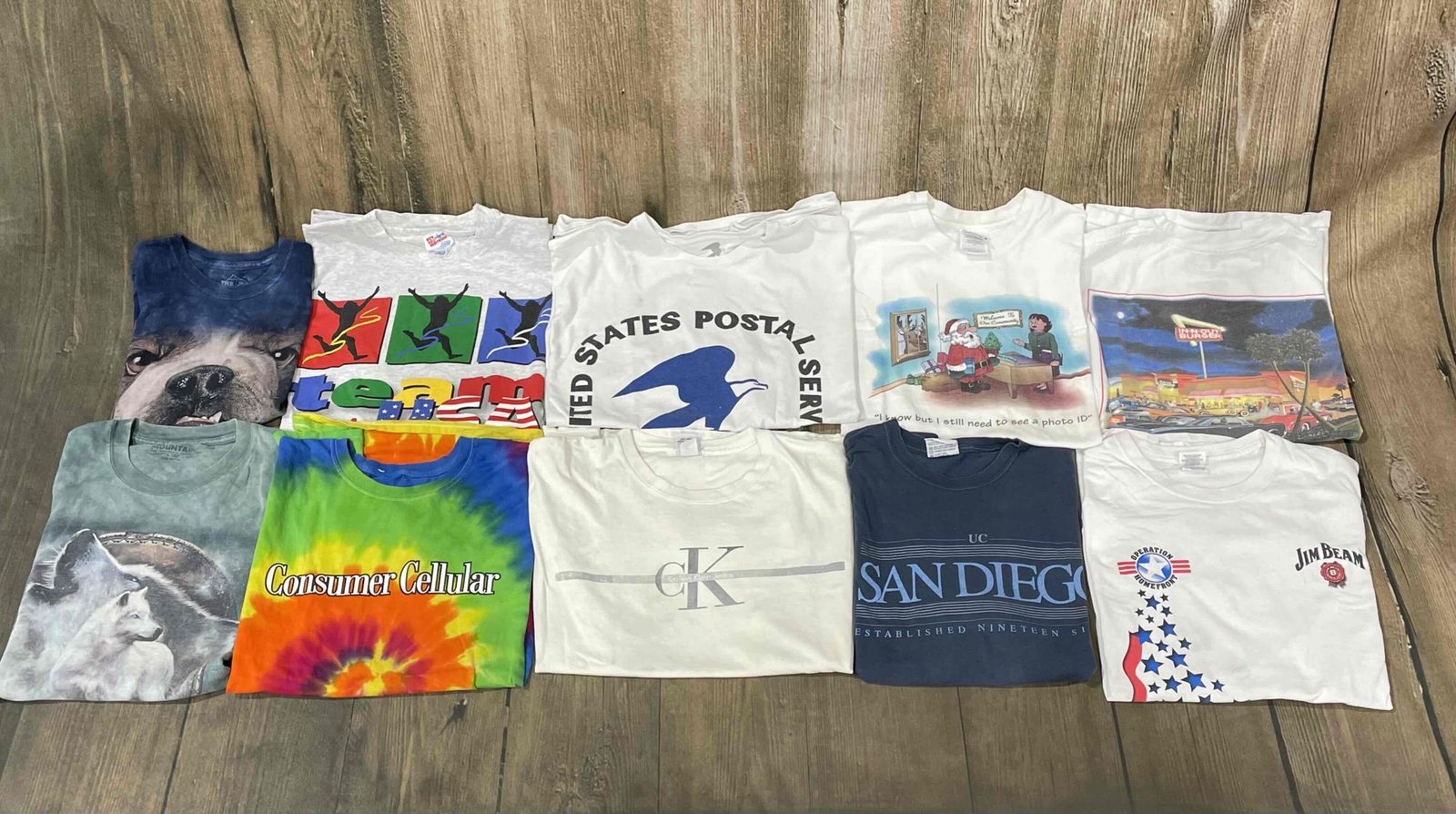 Bundle of 10 T-Shirts
$49.95
Silver Tab
Levi’s
Grateful Dead Tour T-Shirt
$44.95
Goodwill
$54.95
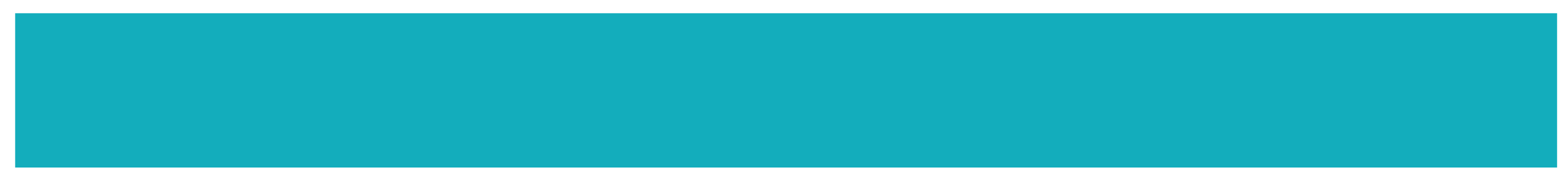 e-Commerce: Glass & Pottery
Product Spotlight
Goodwill
6/15/2022
Goodwill of Central & Northern Arizona
18
Moon And Stars Smith Glass
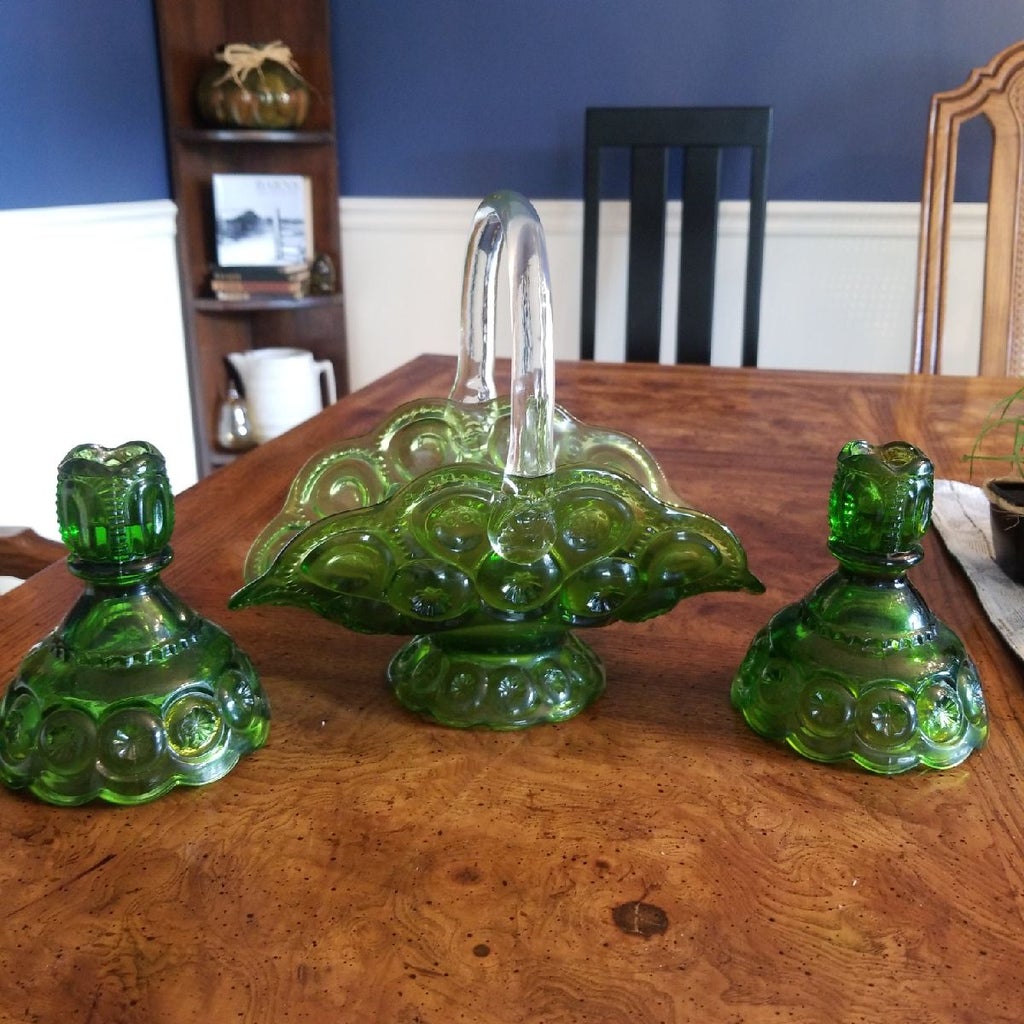 Originally known as “The Palace”

Produced from 1894-1905; styles still reproduced

Retail value:  $15-$50
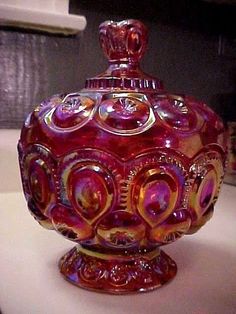 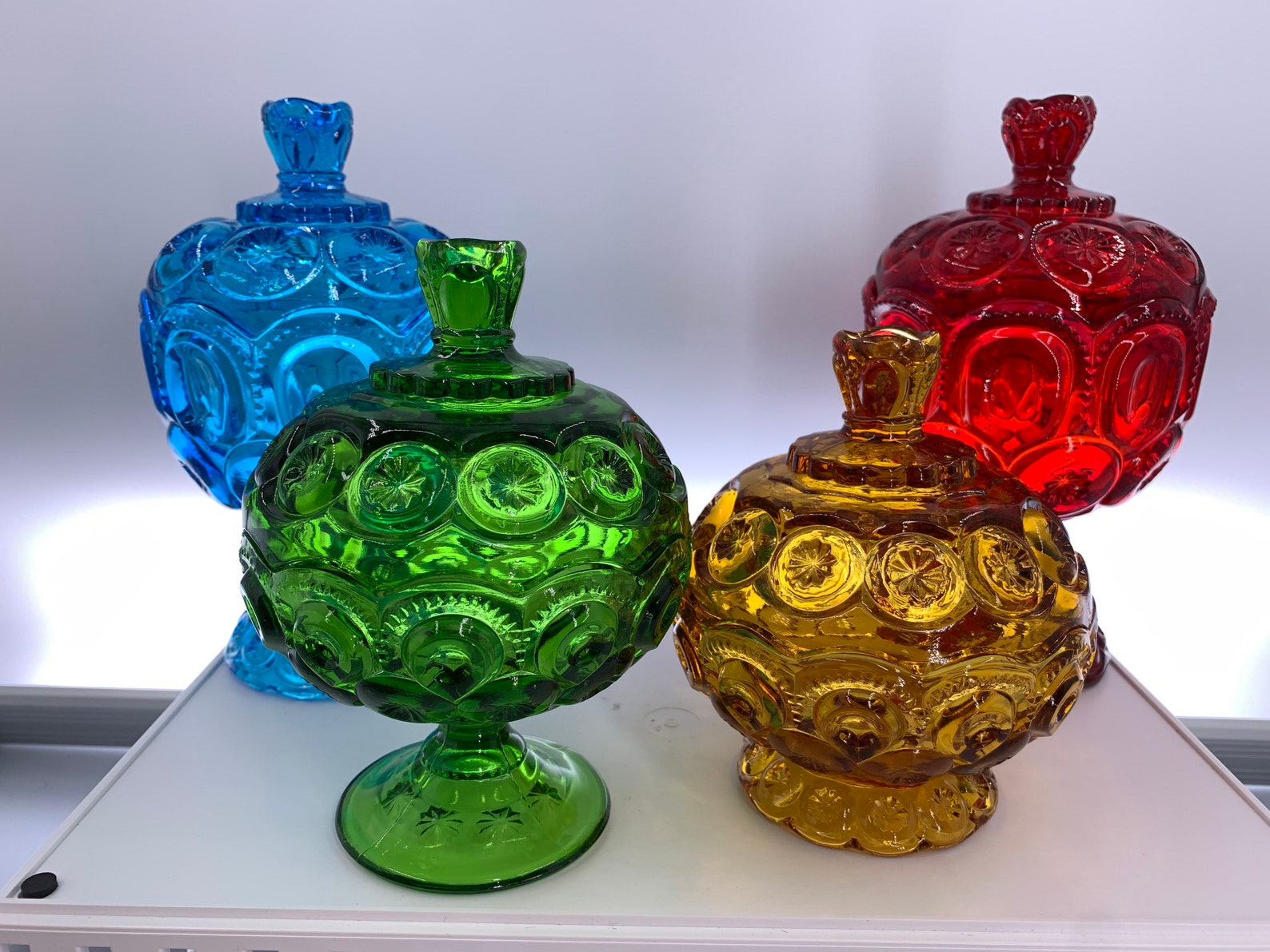 Goodwill
Lusterware
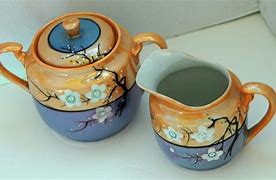 Pottery/porcelain with metallic glaze

Retail value: $5-$75
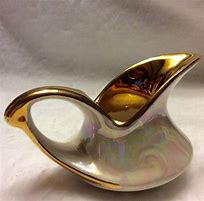 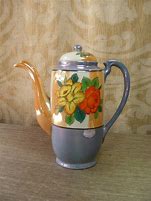 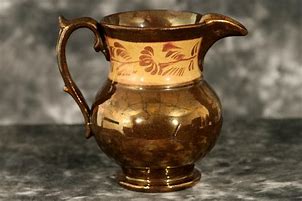 Goodwill
The Many Looks of Fenton
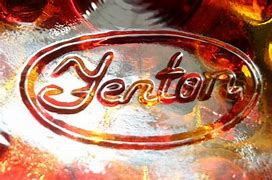 After 1973, Fenton is marked with an oval shaped raised Fenton logo.

Pre-1973, there will be a sticker.

Retail value:  $10-$200,000

Terminology to describe: Hobnail, Opalescent, Ruffled, Crimped, Splatter, and Satin.
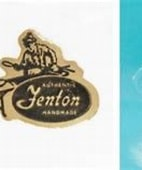 Goodwill
Carnival Glass
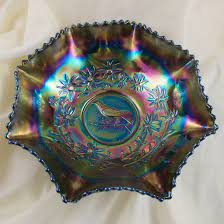 Branded Fenton, Northwood, Millersburg

Molded or pressed glass with iridescent shimmer 

‘Poor man’s Tiffany’

Retail value:  $10-$200,000
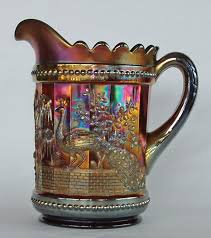 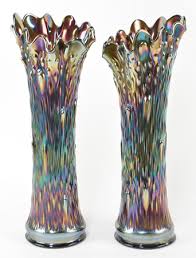 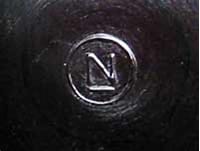 Goodwill
Vintage Pressed-Glass Goblets
Jewel tone colors

Heavy and smooth

Seams

Sets can range from $25-$50
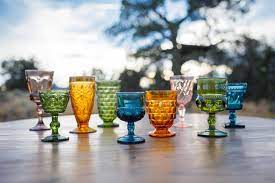 Goodwill
Slag, Vaseline, and Goofus Glass
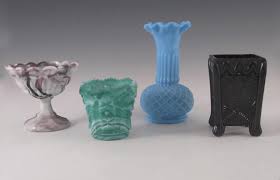 Slag looks like marble 19th Century.

Uranium/Vaseline, has uranium in the mixture (glows under blacklight)

Goofus Glass is pressed & decorated with unfired enamel  

Pricing varies depending 
   on piece ($10-$65)
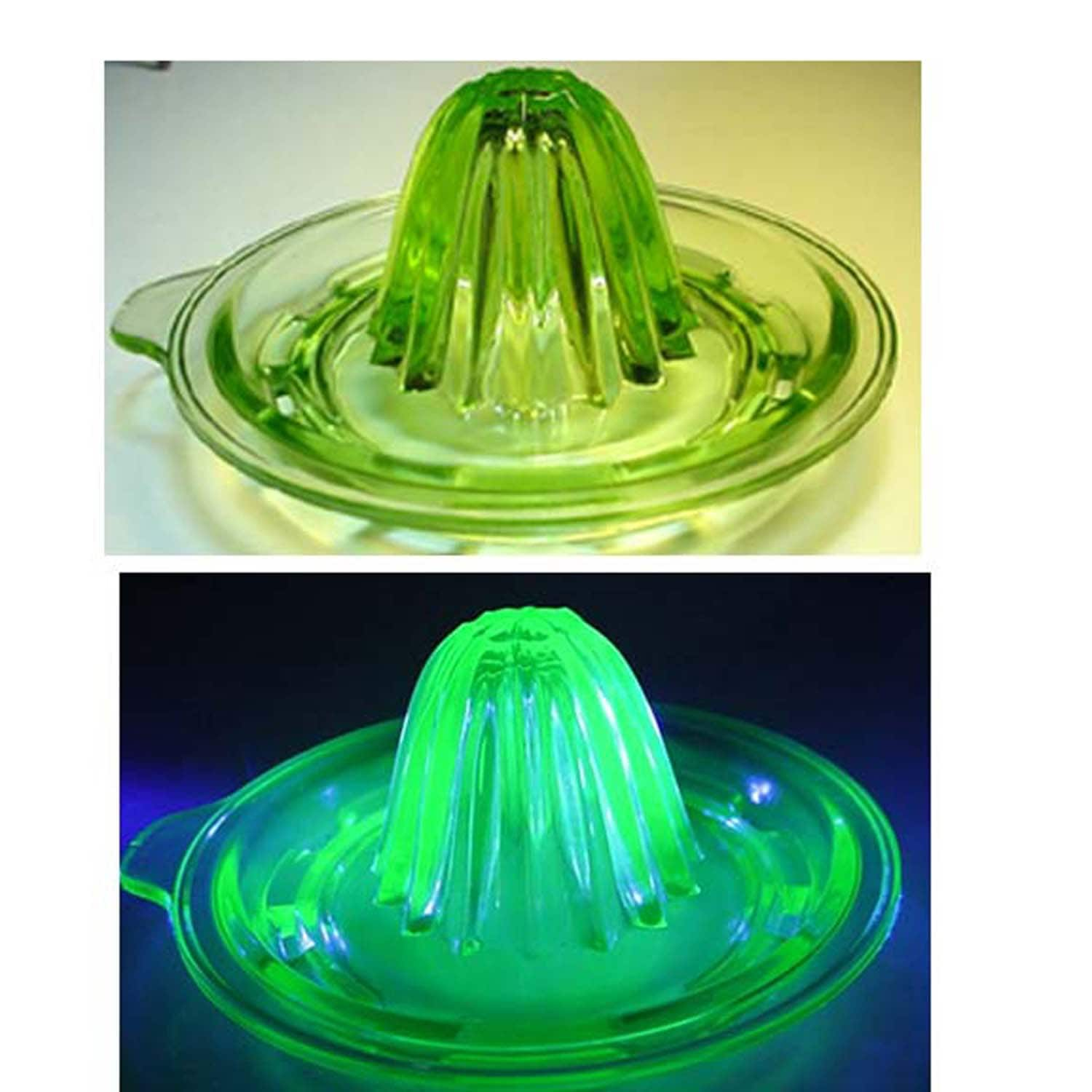 Goodwill
Murano Glass
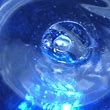 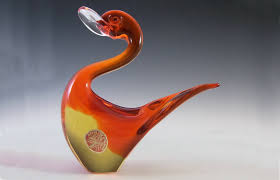 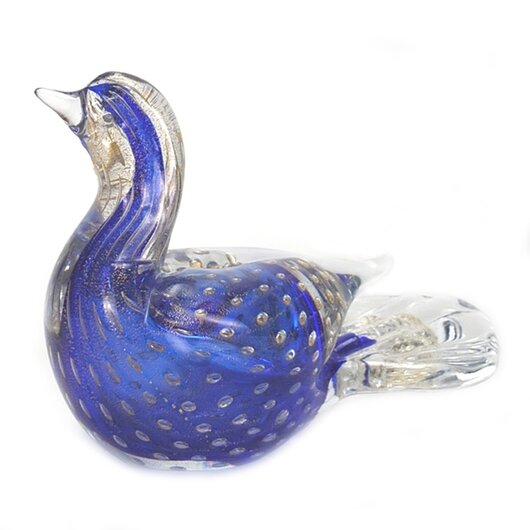 Hand-blown

Some pieces can be marked by the artist or a mark call “pontil mark”

This is made by the rod that holds the glass

Retail value:  Varies from $25-$500
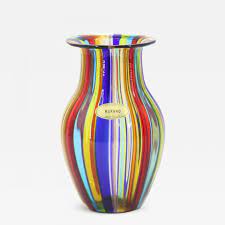 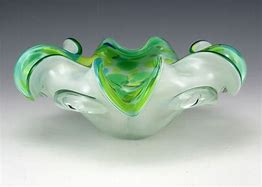 Goodwill
Frankoma/USA Pottery
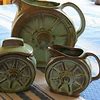 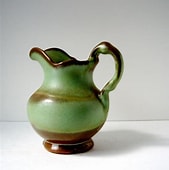 Around WWI, US-made pottery pieces was prevalent

Slowed after WWII due to the rise of imports

Frankoma/USA range in pricing $7-$300 or more
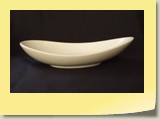 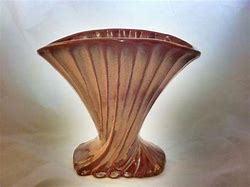 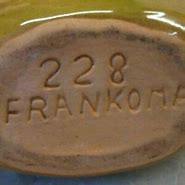 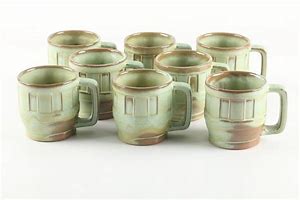 Goodwill
Stoneware/Earthen Ware
Stoneware & Earthenware Brands
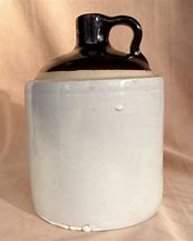 The Pittsburg Pottery Co.
Rose Brand
The Ohio Company
Baltimore Brand
Blue Ribbon Brand
C&B 
Buckeye
Pricing $15-$1200
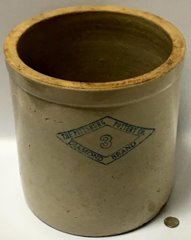 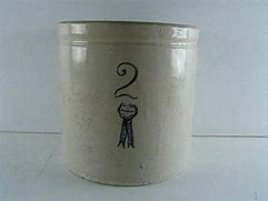 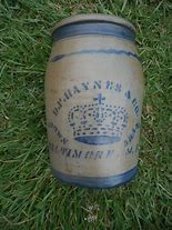 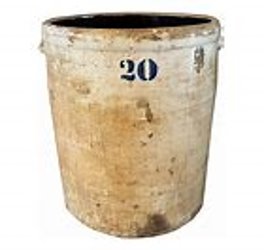 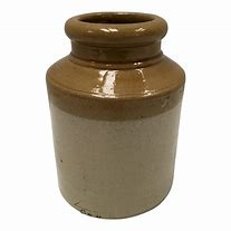 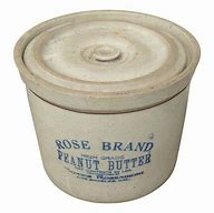 Goodwill
Crazy Lamp Lady , Reseller, U-Tube
Glass/Pottery - Resources
Crazy Lamp Lady (YouTube) is a great resource for glass and pottery
  
Films in antique stores and GIMV retail stores
Goodwill
Activity
The Price is Right!
Goodwill
Questions?
Contact the team: Ecommerce@goodwillaz.org
Goodwill